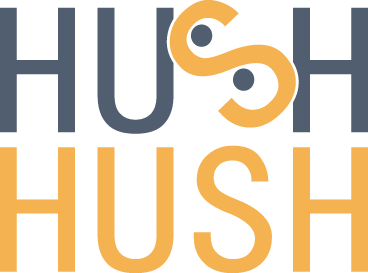 DATA PRIVACYEMERGING TECHNOLOGIESby Virginia Mushkatblat
INC MAGAZINE FASTEST JOB CREATION CHART
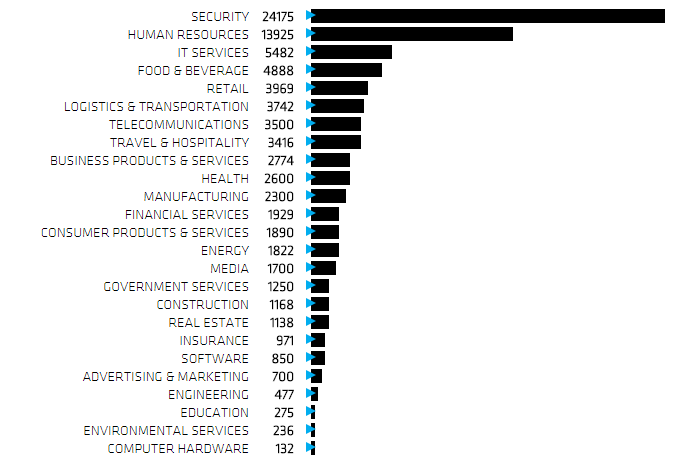 WHY SECURITY?
JP MORGAN CHASE

TARGET

HOME DEPOT
SNAPCHAT

CSU

Healthcare.gov
LAST MONTH MEDICAL DATA BREACHES – DATA STOLEN BY INSIDERS
Memorial Hermann Hospital

AltaMed Health Services

Beachwood-Lakewood Plastic Surgery
THREAT CLASSIFICATIONS: WHO
EXTERNAL THREAT: STOLEN LAPTPS > THE HACKER ( insurance study)
malicious outsider (s)
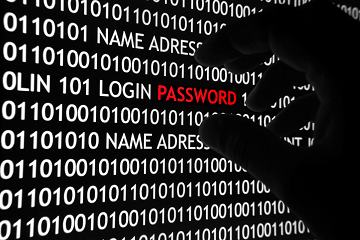 THREAT CLASSIFICATIONS: WHO part2
INTERNAL THREAT: THE THIEF
malicious outsider (s)
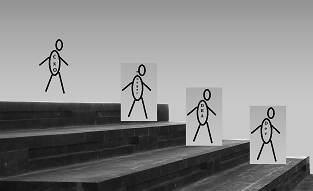 Rare
Insider’s trade
Selling PII on the
“black market”
Selling PII,
sabotage
CxO
DBA
Production user
Developer
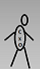 THREAT CLASSIFICATIONS: WHO part3
INTERNAL / EXTERNAL COMBINATION THREAT: THE NAÏVE 
The unintentional insider un-suspecting employees victims to fishing ; reckless abusers
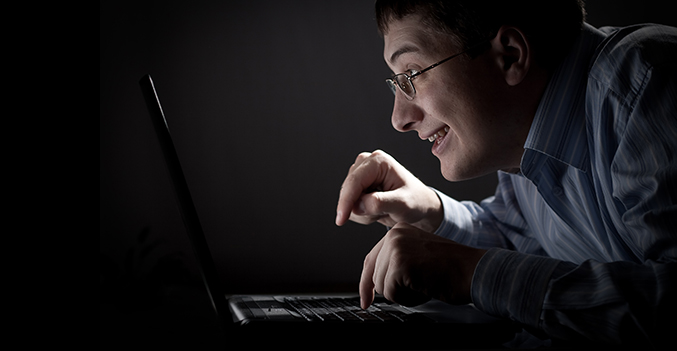 THE COSTS
LIABILITY : 
	Target puts the costs at $148 million in the second quarter
	
REPUTATION :  PUTTING ONESELF INTO VICTIM SHOES
           NOTIFICATION LAWS

LESSER –KNOWN COSTS:
          FINES
FTC ( minimum 10,000 fine for non-compliance in GLBA) 
		MONEY GRAMM experienced $100, 000 FINE
CA Supreme Court ruled Zip Codes are PII; $1000 per violation for  retailers who ask for Zip code at point of sale
 Auditing and insurance
Regaining good will (e.g. target credit monitoring)
TRADITIONAL SOLUTIONS:EXTERNAL THREAT
TRADITIONAL SOLUTIONS FOR OUTSIDER THREAT
Operations: 

Firewalls • Network Monitoring Against DDOS • Anti Viruses

Development:
Encryption on different levels: 
at Rest (symm, asymm)
in transit (ssl,tls)

Architectural decisions, or so called Privacy by Design:
use of stored procedures and proper use of encapsulation in code
Identity Access Management

More technical solutions plus  LEGAL: PRIVACY LAWS
INTERNAL THREAT SOLUTIONS
ENCRIPTION








DATA MASKING



IDENTITY MANAGEMENT

AUDITS
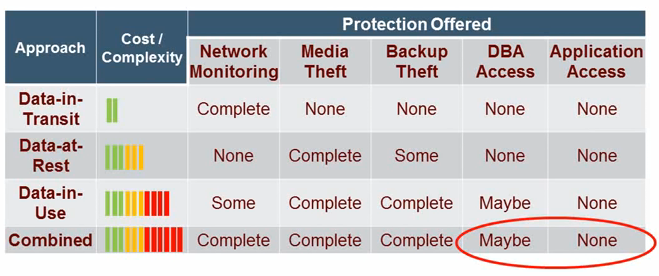 EMERGING TECHNOLOGIES AND ARCHITECTURES
ANTI VIRUSES

Adaptive technologies
As the malware adapts so do the antivirus makers

Virtualizing:  traffic or a page itself
AirGap. Virtualization of the page. It acts as a barrier against malware designed to get employees to click on an affected link
EMERGING TECHNOLOGIES AND ARCHITECTURES
SEPARATION OF CONCERNS:

Mask Me – separating the data from the entity
PEER-To-PEER
GOOGLE’s Two Steps Verification 
two-step verification feature with Security Key, a physical USB second factor that only works after verifying the login site is truly a Google website.
Messenger and Notary server 
Data masking : de-coupled algorithms, centralized audit reporting
Appendix: FRAMEWORK FOR DATABASE SECURITY
Establish legal base
Implement Identity and Access Management 
Data discovery: 
	discover the databases and other storage
	identify sensitive data
	identify encryption method ( at-rest, in-transit, in-use)
	identify roles-based masking requirements 
Find out vulnerabilities
Fix privileges
Establish protection methods
Audit access, data, and transactions characteristics in real time
Establish notification and response systems
Do the drills
REACT!!!
Report the breaches
APPENDIX
FRAUD CLASSIFICATION

Wire and access device fraud: 
    unauthorized access to the bank accounts of customers 

Identity theft: 
steal identities, 
facilitate the cash-out operations, including transferring money
making purchases,
file fraudulent tax returns with the IRS seeking refunds.

Other threats: 
DDoS, Trojans

TECHNICAL KNOW-HOW: 
stealing logins/passwords, reading of the networks traffic, Trojans, SQL injection, firewall penetration